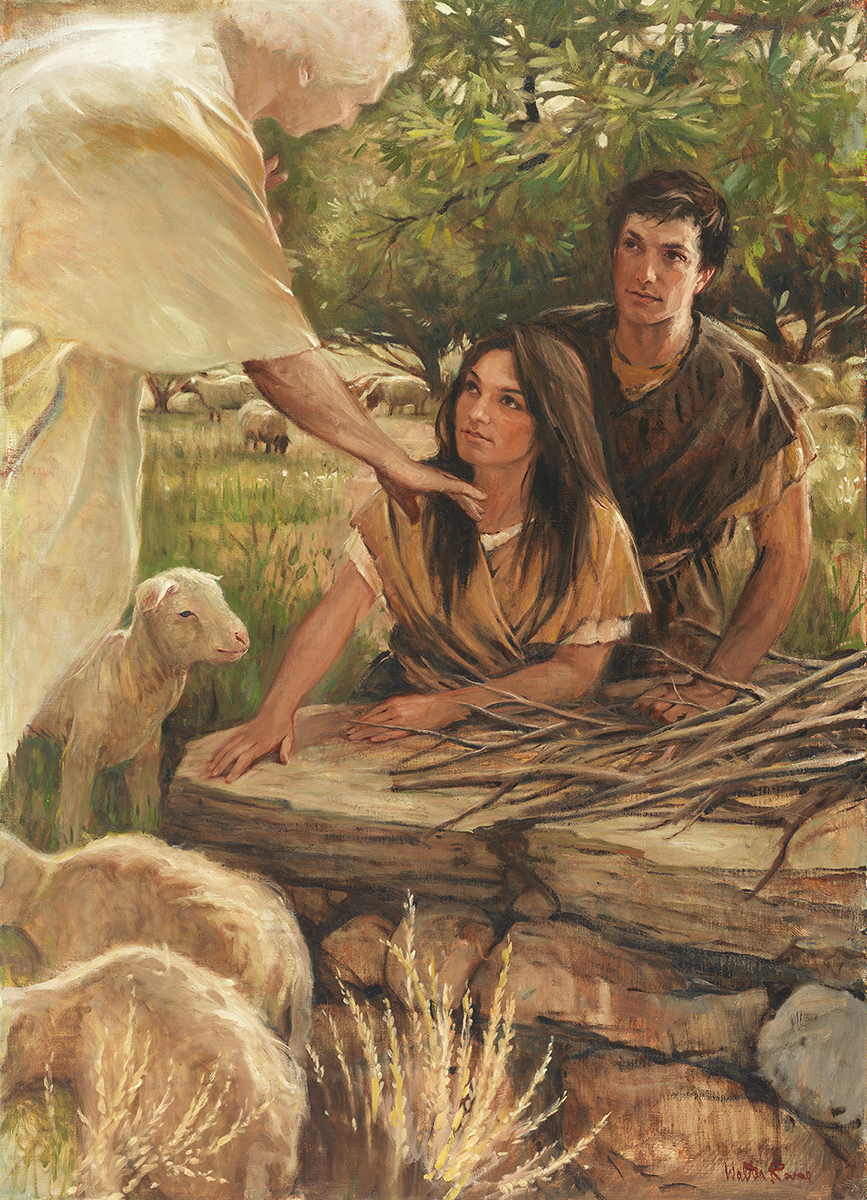 SEMINARY
Old Testament
LESSON 126
Isaiah 48-50
LESSON 126
Isaiah 48
“The Lord invites the Israelites to return to Him and keep their covenants”
LESSON 126
Do you think it is possible to have peace even if these difficulties are present in your life? Why or why not?
Isaiah 48:1, 4-5, 8
1 Hear ye this, O house of Jacob, which are called by the name of Israel, and are come forth out of the waters of Judah, which swear by the name of the Lord, and make mention of the God of Israel, but not in truth, nor in righteousness.
4 Because I knew that thou art obstinate, and thy neck is an iron sinew, and thy brow brass;
5 I have even from the beginning declared it to thee; before it came to pass I shewed it thee: lest thou shouldest say, Mine idol hath done them, and my graven image, and my molten image, hath commanded them.
8 Yea, thou heardest not; yea, thou knewest not; yea, from that time that thine ear was not opened: for I knew that thou wouldest deal very treacherously, and wast called a transgressor from the womb.
What did the Lord say about why He prophesied or declared events before they happened?
LESSON 126
Isaiah 48:17-19
17 Thus saith the Lord, thy Redeemer, the Holy One of Israel; I am the Lord thy God which teacheth thee to profit, which leadeth thee by the way that thou shouldest go.
18 O that thou hadst hearkened to my commandments! then had thy peace been as a river, and thy righteousness as the waves of the sea:
19 Thy seed also had been as the sand, and the offspring of thy bowels like the gravel thereof; his name should not have been cut off nor destroyed from before me.
What blessings would the Israelites have received if they had been obedient to the Lord?
How would you state a principle based on verse 18 using the words if and then?
If we hearken to the Lord’s commandments, then we will have peace.
Why do you think Isaiah used the image of a river as a symbol of peace? In what ways can righteousness be like “the waves of the sea”?
LESSON 126
Isaiah 49
“Through the efforts of His servants, the Messiah will gather Israel”
LESSON 126
Isaiah 49:14
But Zion said, The Lord hath forsaken me, and my Lord hath forgotten me.
How would the Israelites feel in their scattered condition?
What are some reasons that people today may sometimes feel that the Lord has forgotten them?
Isaiah 49:15-16
15 Can a woman forget her sucking child, that she should not have compassion on the son of her womb? yea, they may forget, yet will I not forget thee.
16 Behold, I have graven thee upon the palms of my hands; thy walls are continually before me.
Why will the Savior not forget any of Heavenly Father’s children?
LESSON 126
Graven
In what way have we been graven upon the palms of the Savior’s hands?
How might this demonstrate the Savior’s love for us?
What can we learn from these verses that can reassure us when we may be tempted to feel that the Lord has forgotten us?
The Lord loves us, and He will never forget us.
What experiences have helped you know that the Lord loves you and has not forgotten you?
LESSON 126
Isaiah 50
“Isaiah speaks as the Messiah to the Israelites, who are in captivity as a result of their sins”
LESSON 126
When something is sold, who becomes the owner?
Who owns you?
Isaiah 50:1
Thus saith the Lord, Where is the bill of your mother’s divorcement, whom I have put away? or which of my creditors is it to whom I have sold you? Behold, for your iniquities have ye sold yourselves, and for your transgressions is your mother put away.
What do you think the Lord meant when He said, “For your iniquities have ye sold yourselves”?
What principle can we learn from verse 1?
When we sin, we sell ourselves into captivity.
What are some examples of how we might sell ourselves into captivity through sin?
LESSON 126
3 Nephi 20:38
For thus saith the Lord: Ye have sold yourselves for naught, and ye shall be redeemed without money.
What do you think it means that when we sin, we sell ourselves for naught?
What needs to happen in order for us to regain our freedom?
Isaiah 50:4-7
4 The Lord God hath given me the tongue of the learned, that I should know how to speak a word in season to him that is weary: he wakeneth morning by morning, he wakeneth mine ear to hear as the learned.
5 ¶ The Lord God hath opened mine ear, and I was not rebellious, neither turned away back.
6 I gave my back to the smiters, and my cheeks to them that plucked off the hair: I hid not my face from shame and spitting.
7 ¶ For the Lord God will help me; therefore shall I not be confounded: therefore have I set my face like a flint, and I know that I shall not be ashamed.
How is the Savior’s willingness to endure the suffering involved with the Atonement evidence of His commitment to us?
LESSON 126